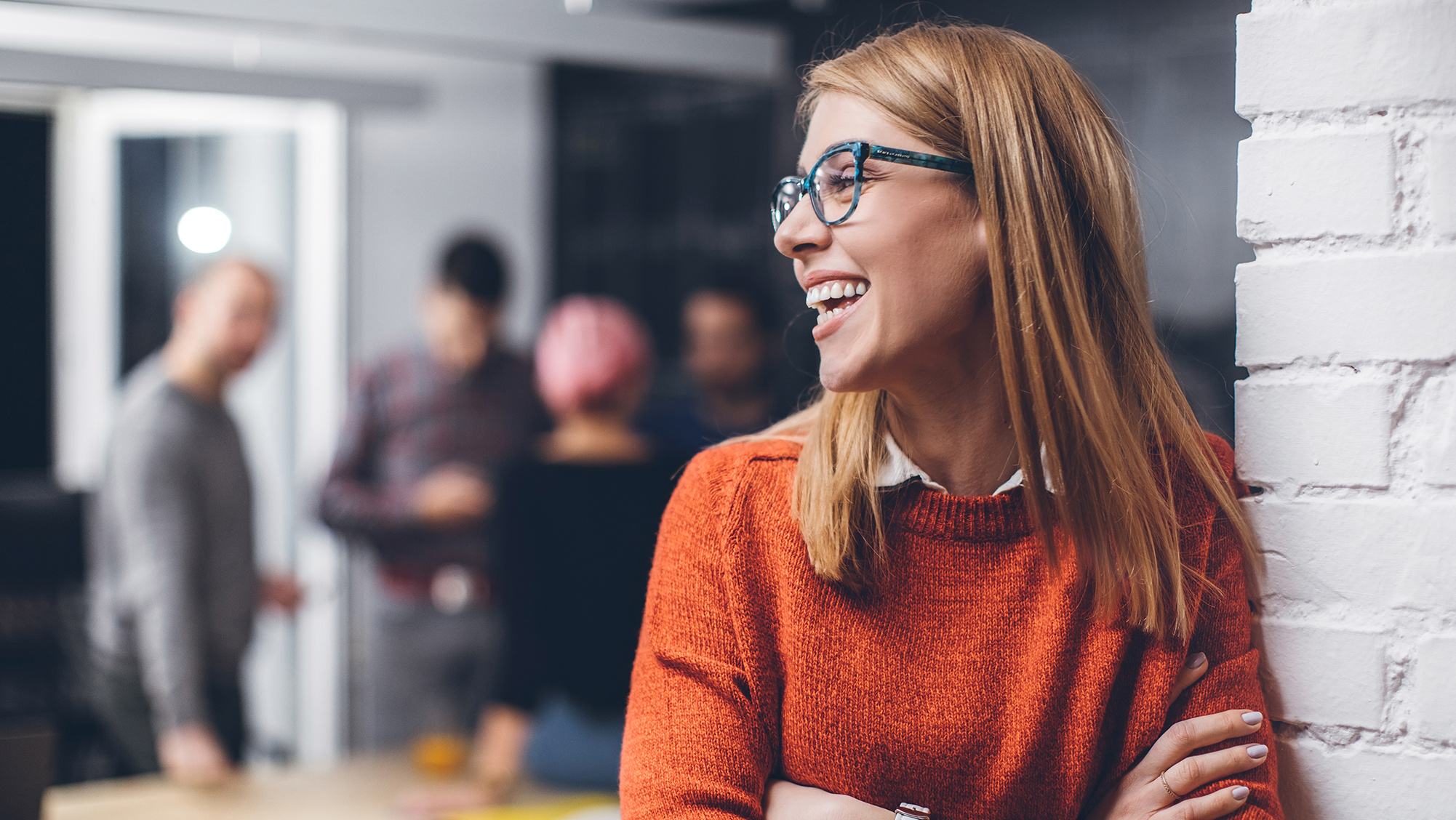 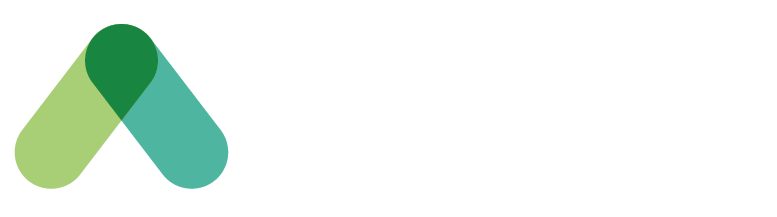 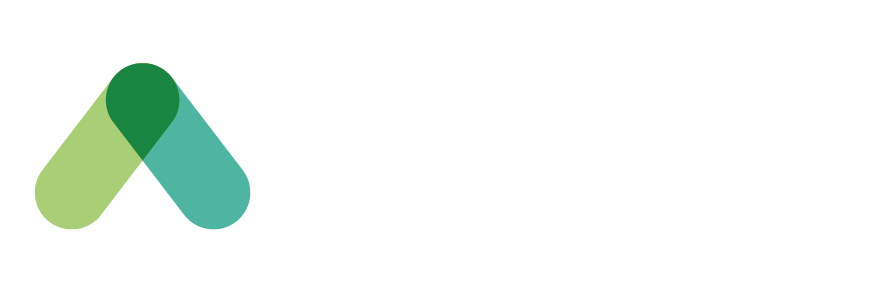 Managers Toolkit – COMING SOON
A guide for managing change and supporting team members
Date : February 2023
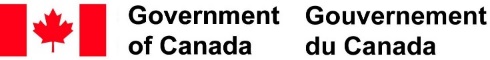 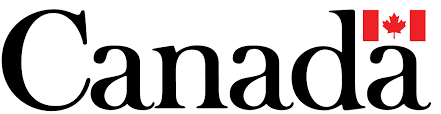